2020 Annual GSICS Calibration Report - GEO
KMA
http://planet.rssi.ru
GK2A,COMS Calibration Events in 2019
COMS/GK2A Calibration Eventshttps://nmsc.kma.go.kr/enhome/html/bbs/listNotice.do?bbsCd=00026
Provide calibration events and schedule : can check in Notice item
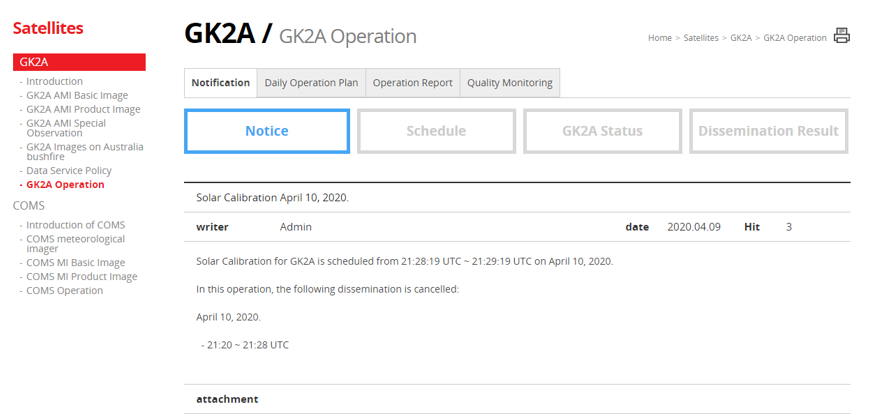 GK2A AMI VNIR Cal. Performance
The mean calibration difference between GK2A AMI and Terra/MODIS, SNPP/VIIRS from Oct. 1, 2019 – Dec. 31, 2019 (unit: %, all uncertainties k=1)
AMI vs VIIRS
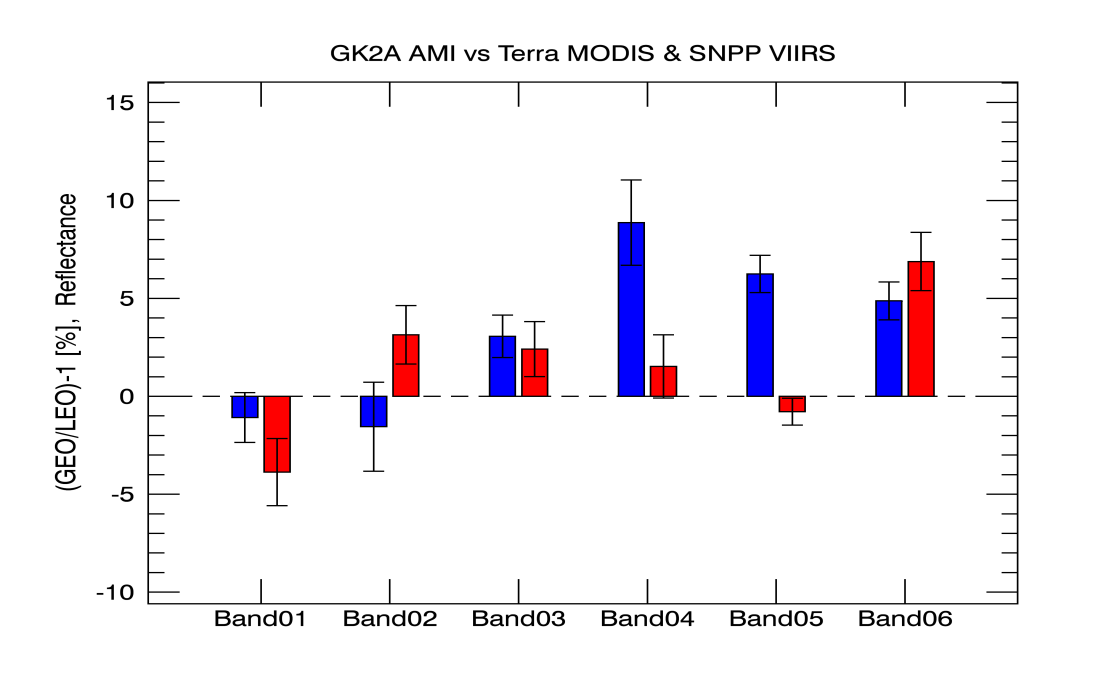 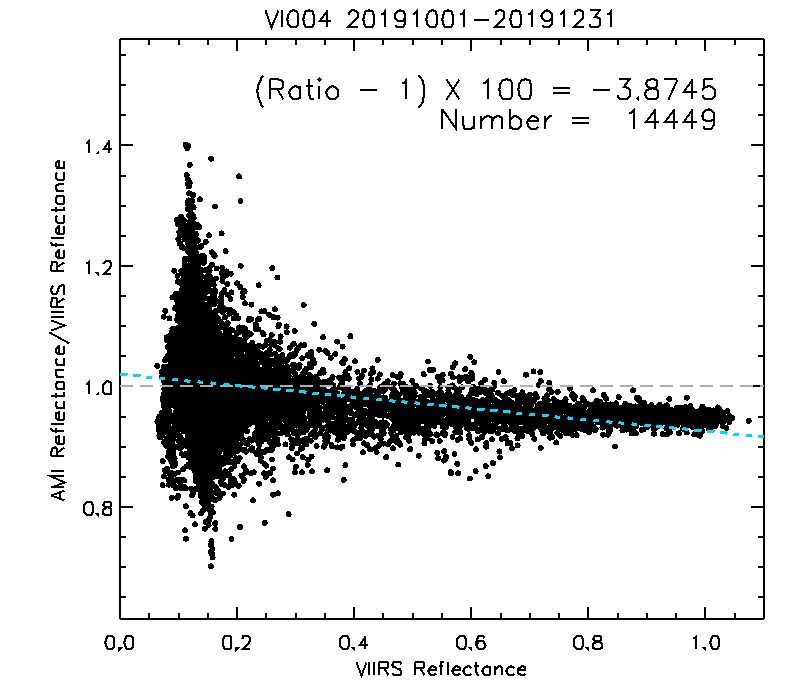 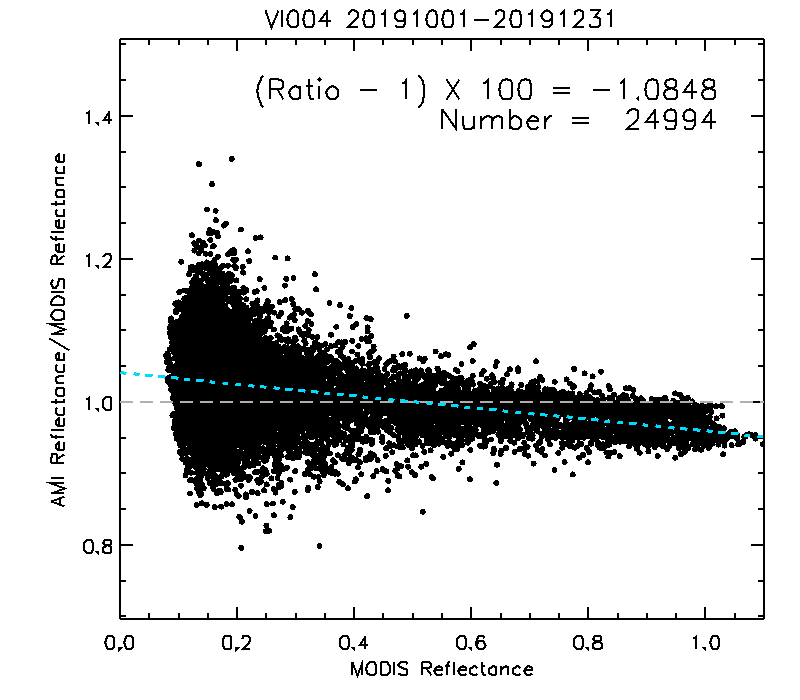 AMI vs MODIS
MODIS
VIIRS
We are testing ray matching method using SNPP/VIIRS.
All the AMI Visible and Near-Infrared (VNIR) channels has very high bias and uncertainty.
That caused by seasonal variation.
We have to keep watching since over 1 year operations.
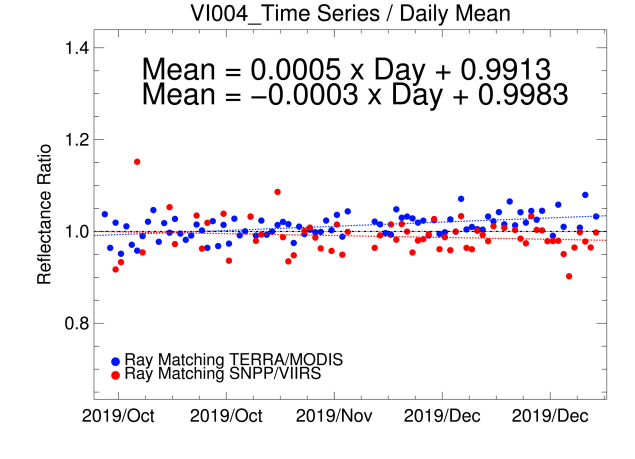 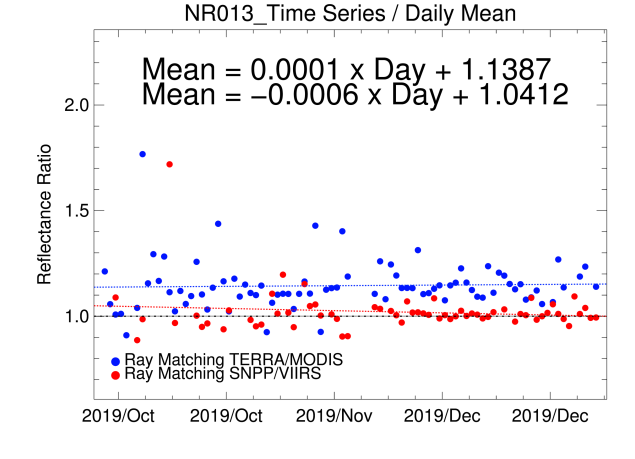 COMS IR Calibration Performance: Bias
Summary Statistics of COMS/MI IR Calibration Performance in 2019 (all uncertainties are k=1)
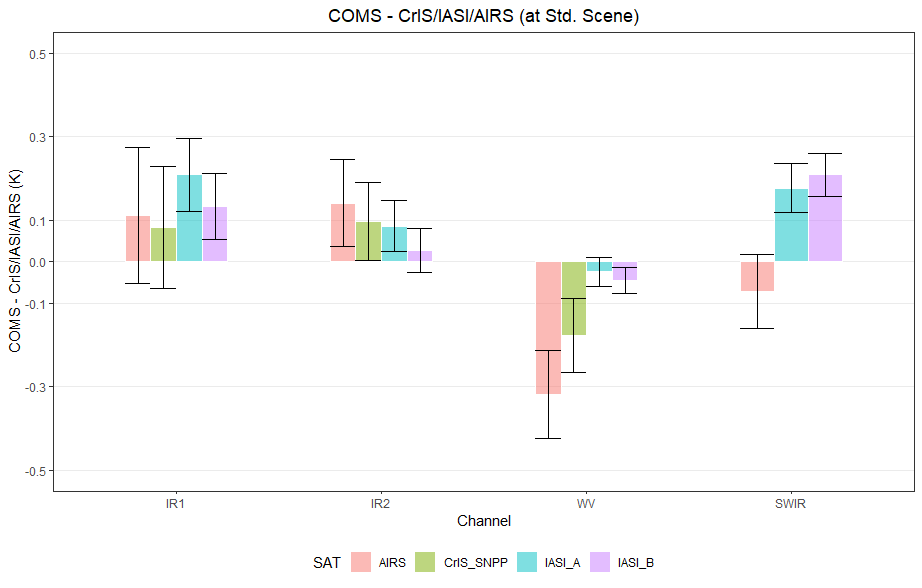 The mean Tb bias at standard Tb is within 0.21K except for WV(6.8µm) channel as reference AIRS.
GK2A IR Calibration Performance: Bias
Summary Statistics of GK2A/AMI IR Calibration Performance in August-December 2019 (All uncertainties are k=1)
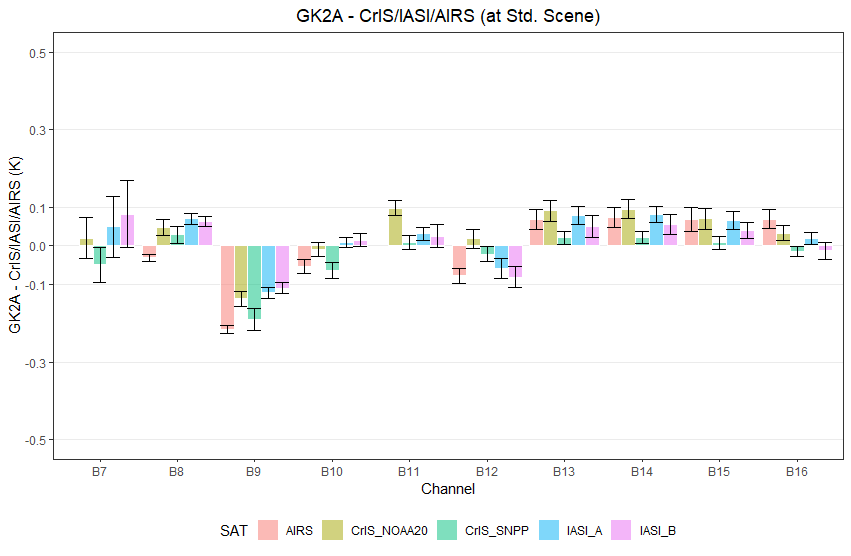 GK2A AMI IR channels are in general well calibrated 
GK2A AMI has relatively large bias around -0.1K~-0.2K for 6.9µm (WV level)
SRF(13.3µm) updated (shifted by -0.8cm-1)on 27 Sep. 2019